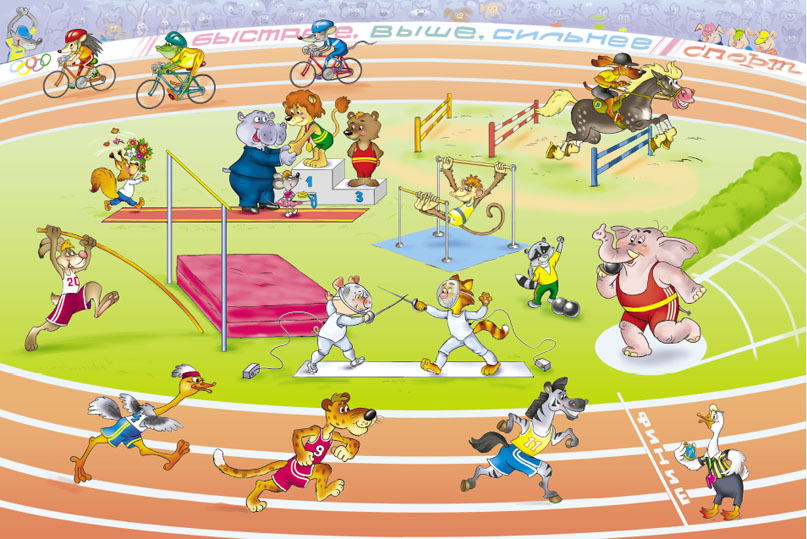 Летние виды спорта
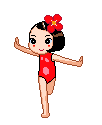 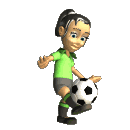 Презентацию подготовила: Садекова Наталья Андреевна
Инструктор по физической культуре МБДОУ №17
г.Арзамас Нижегородская область.
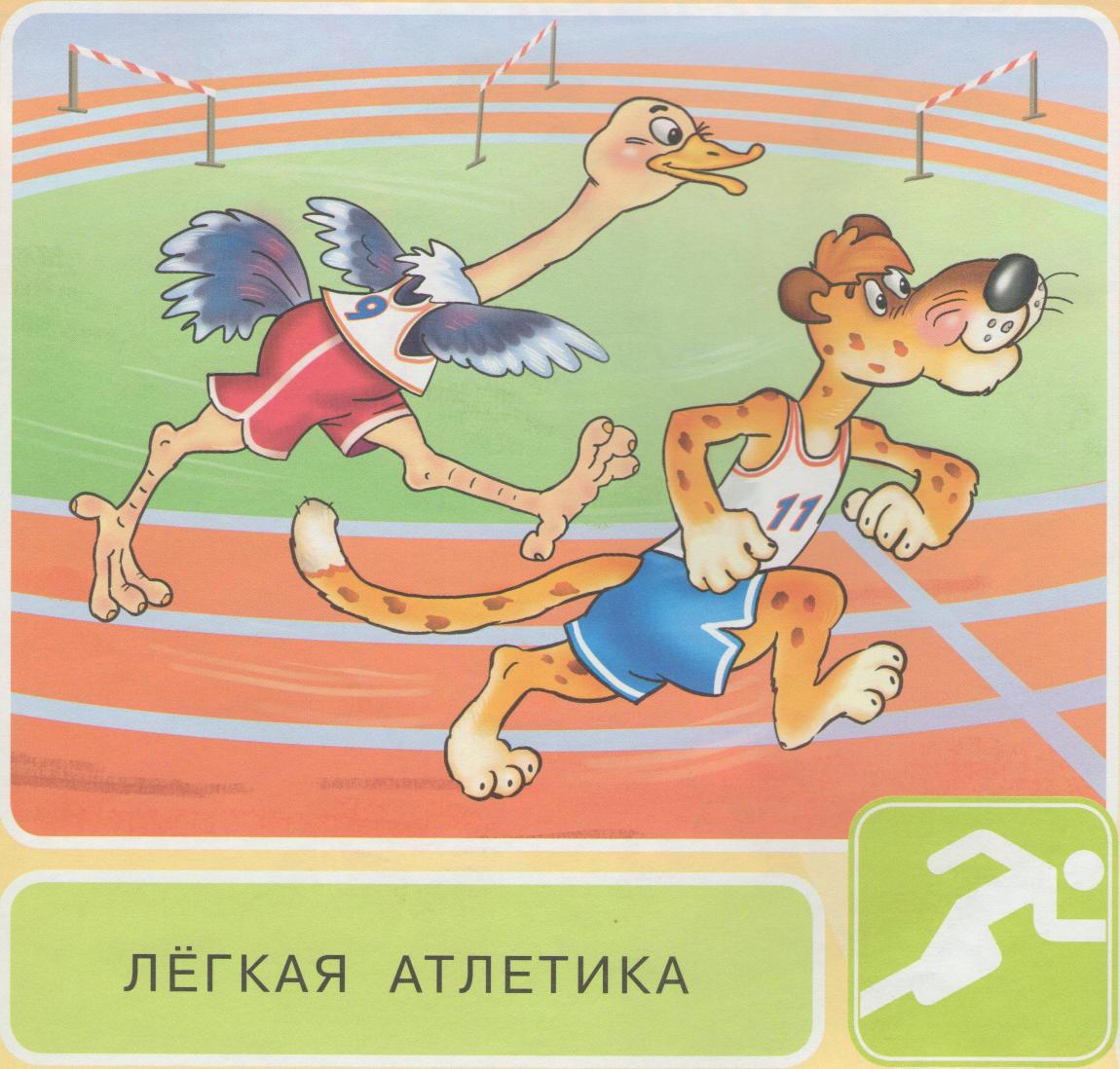 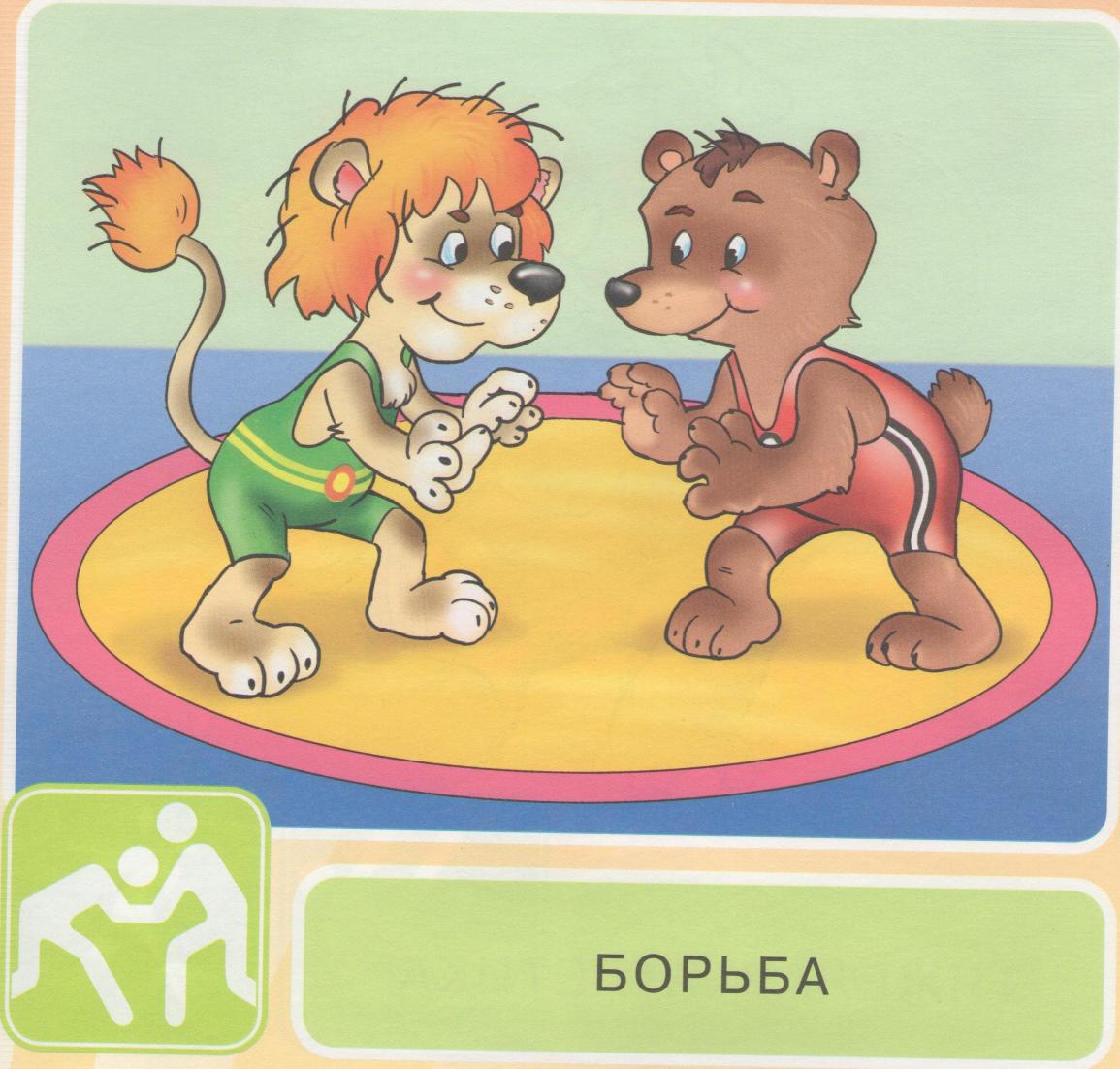 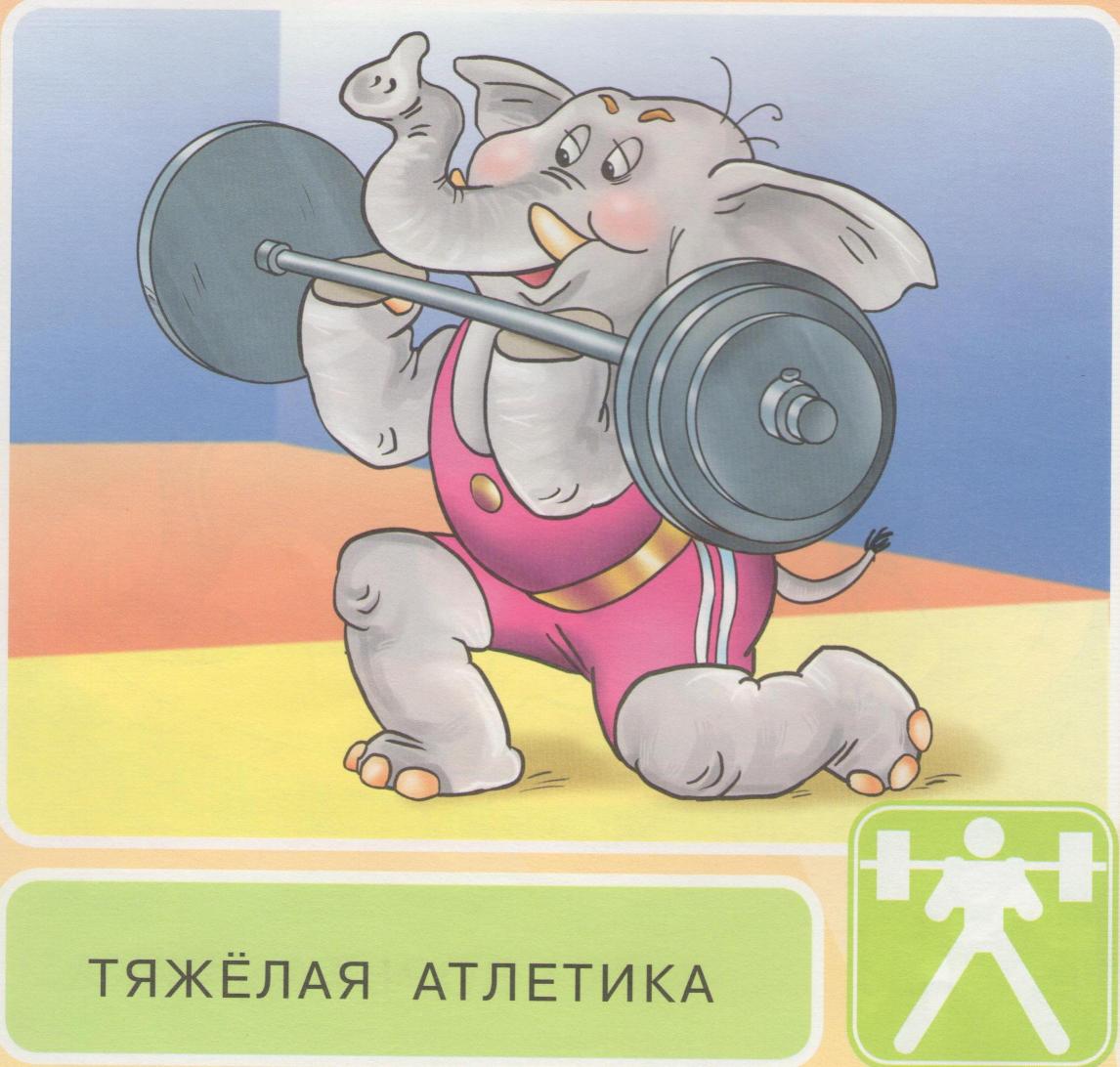 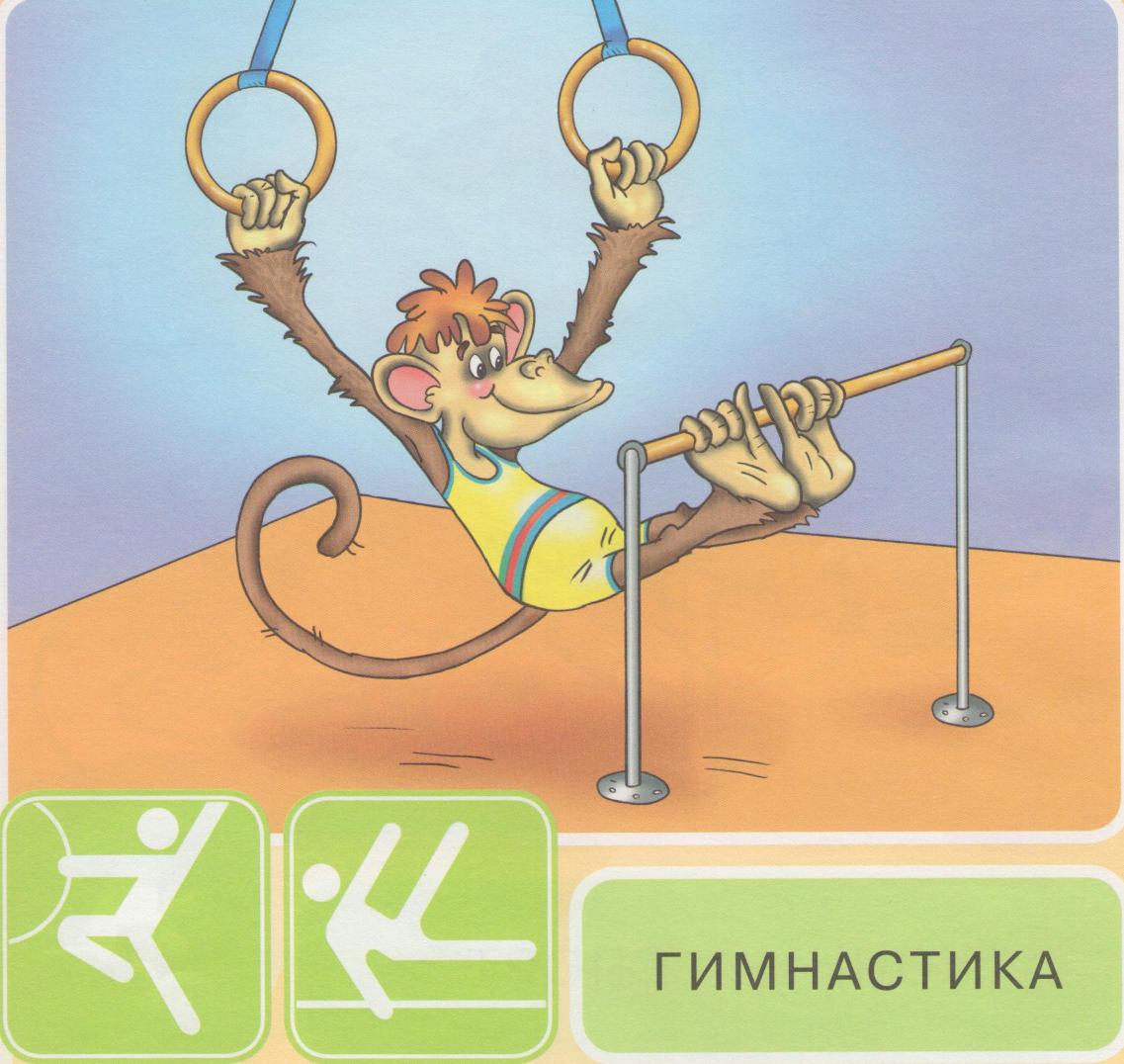 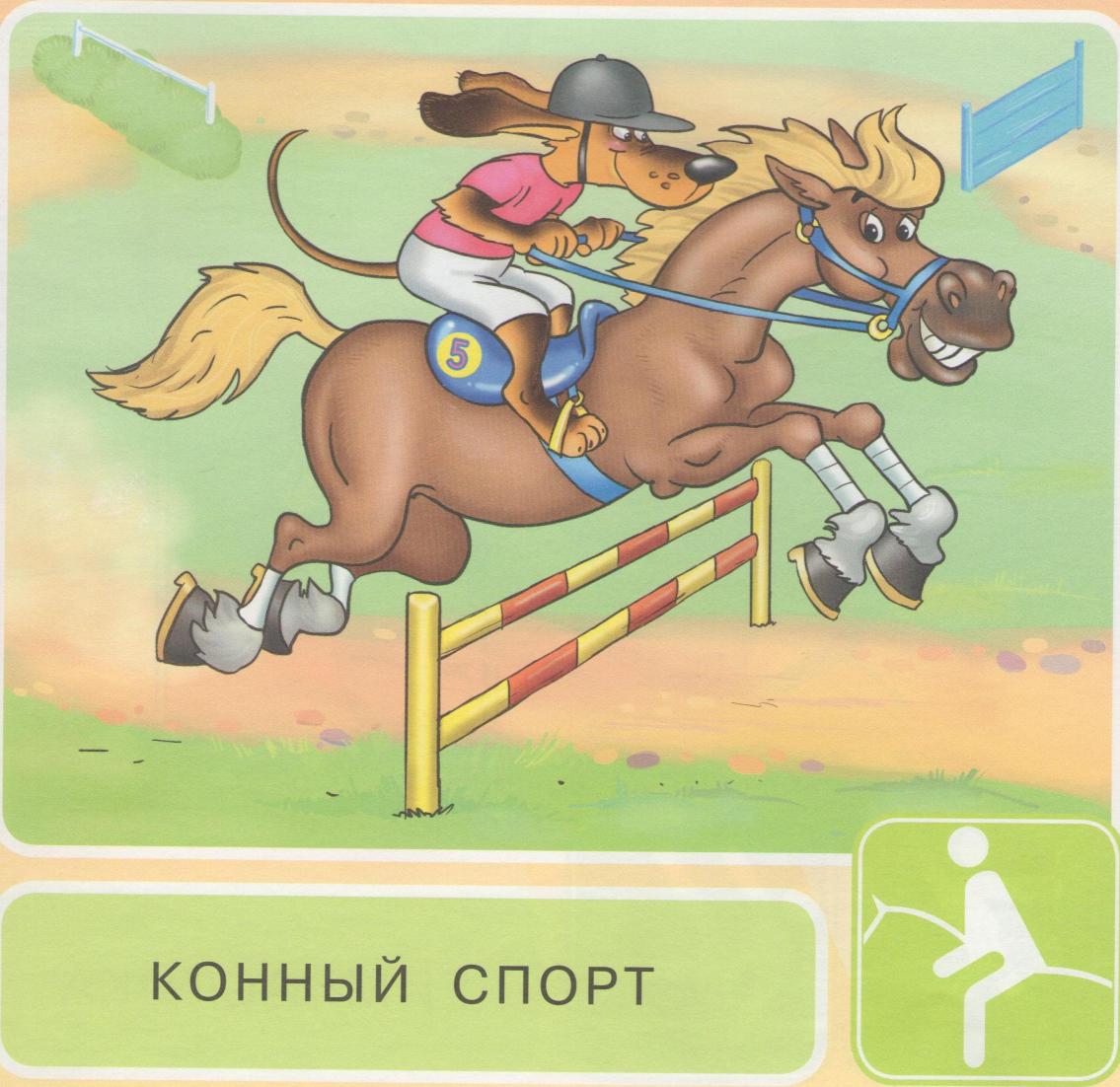 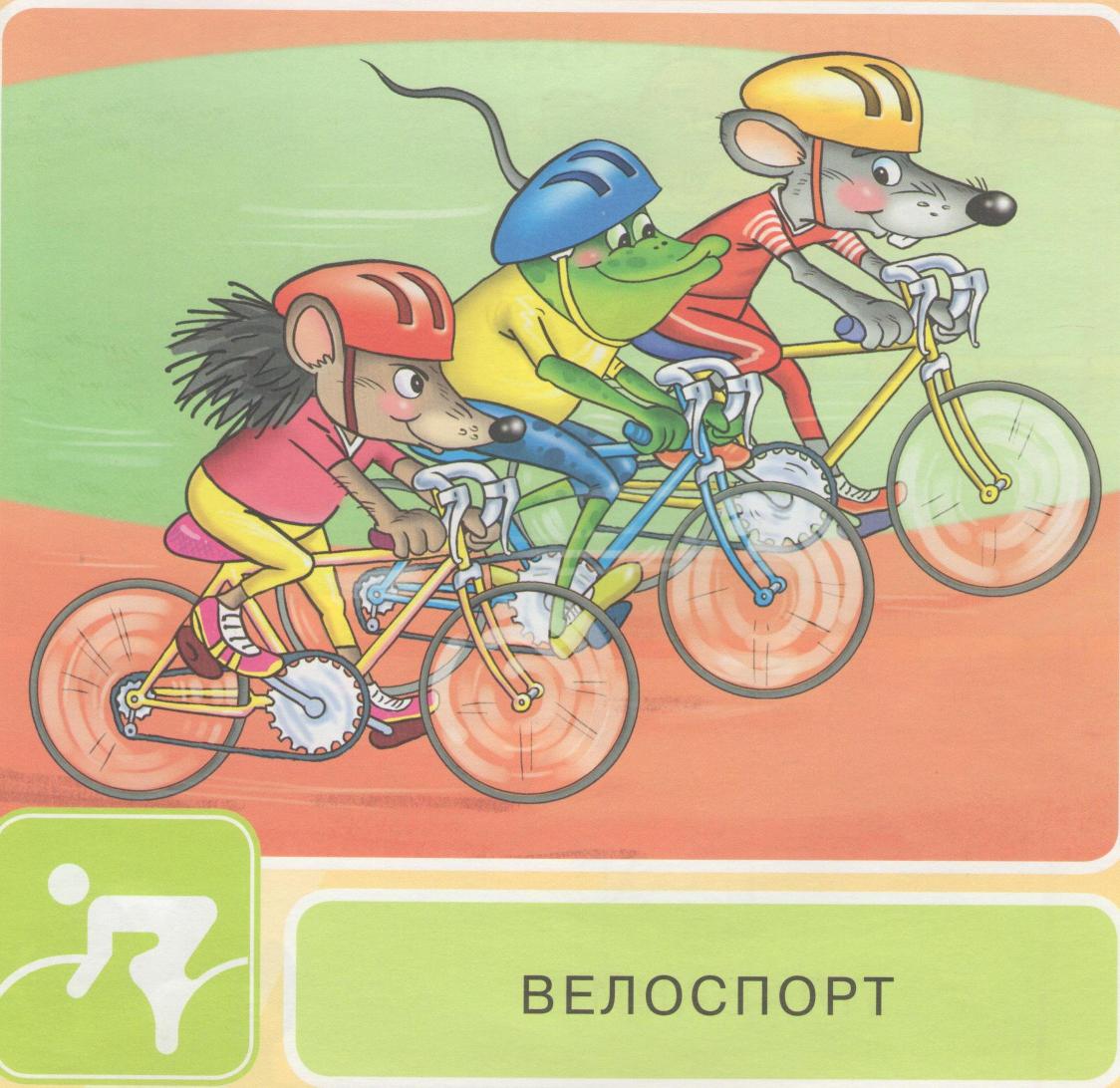 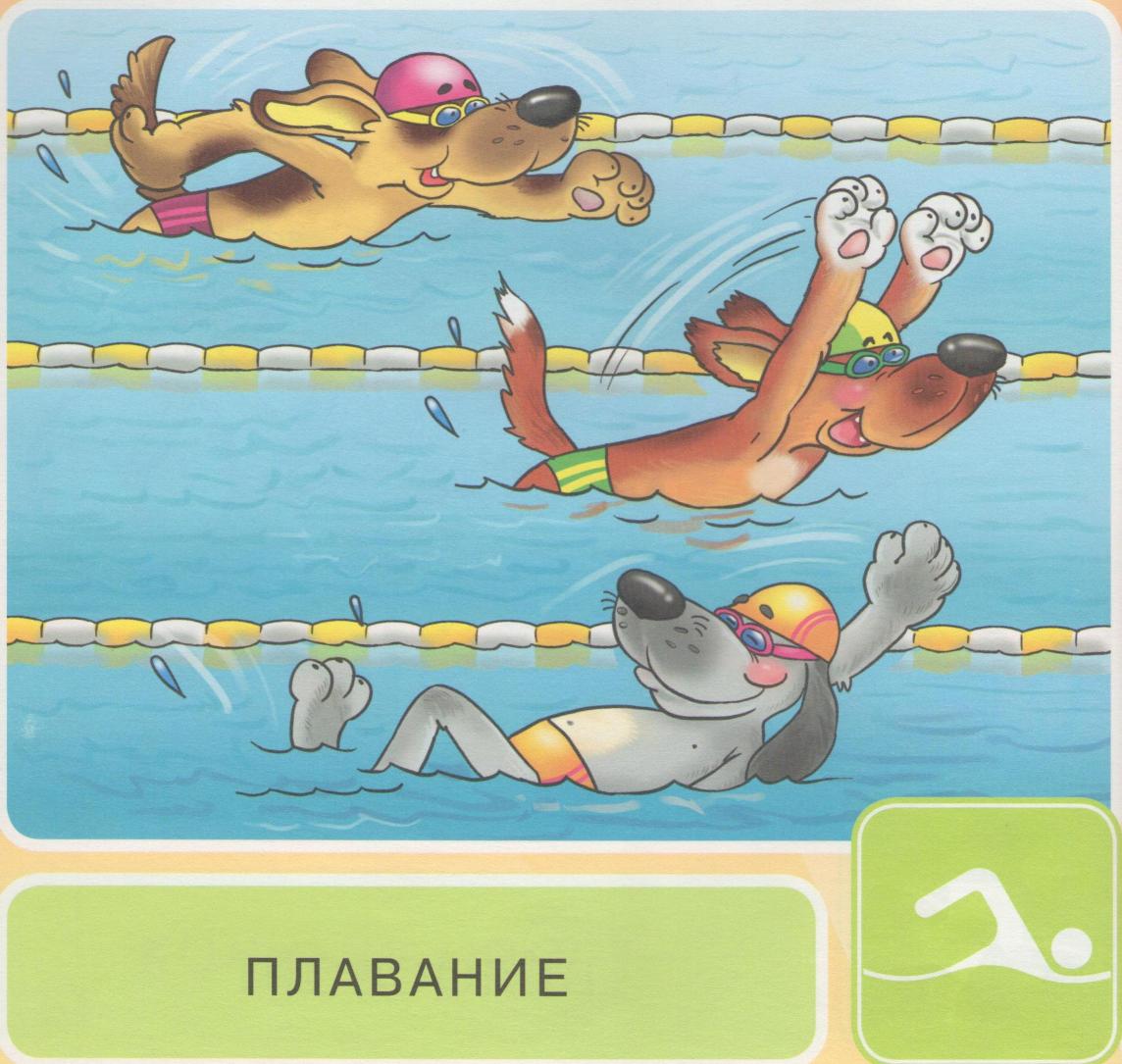 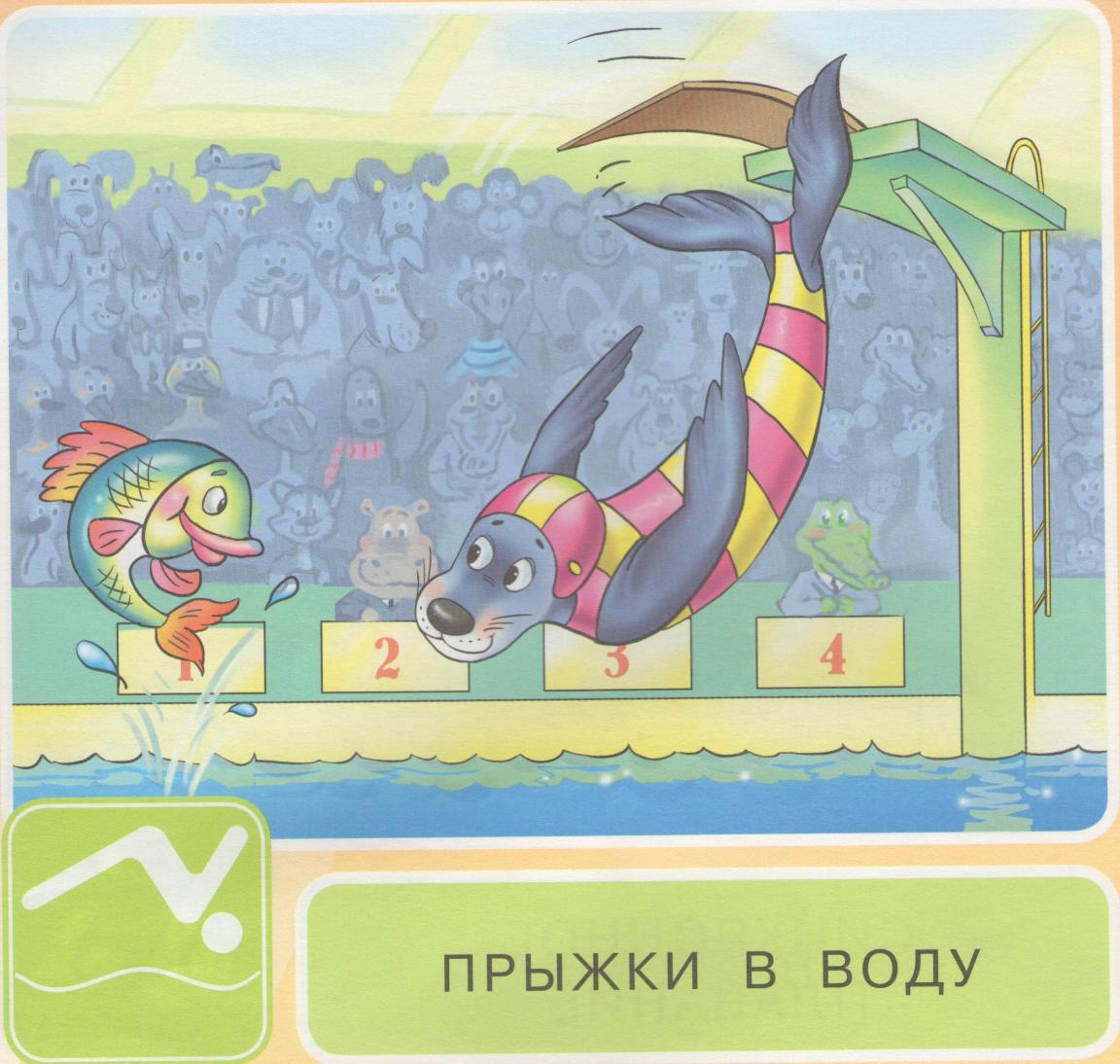 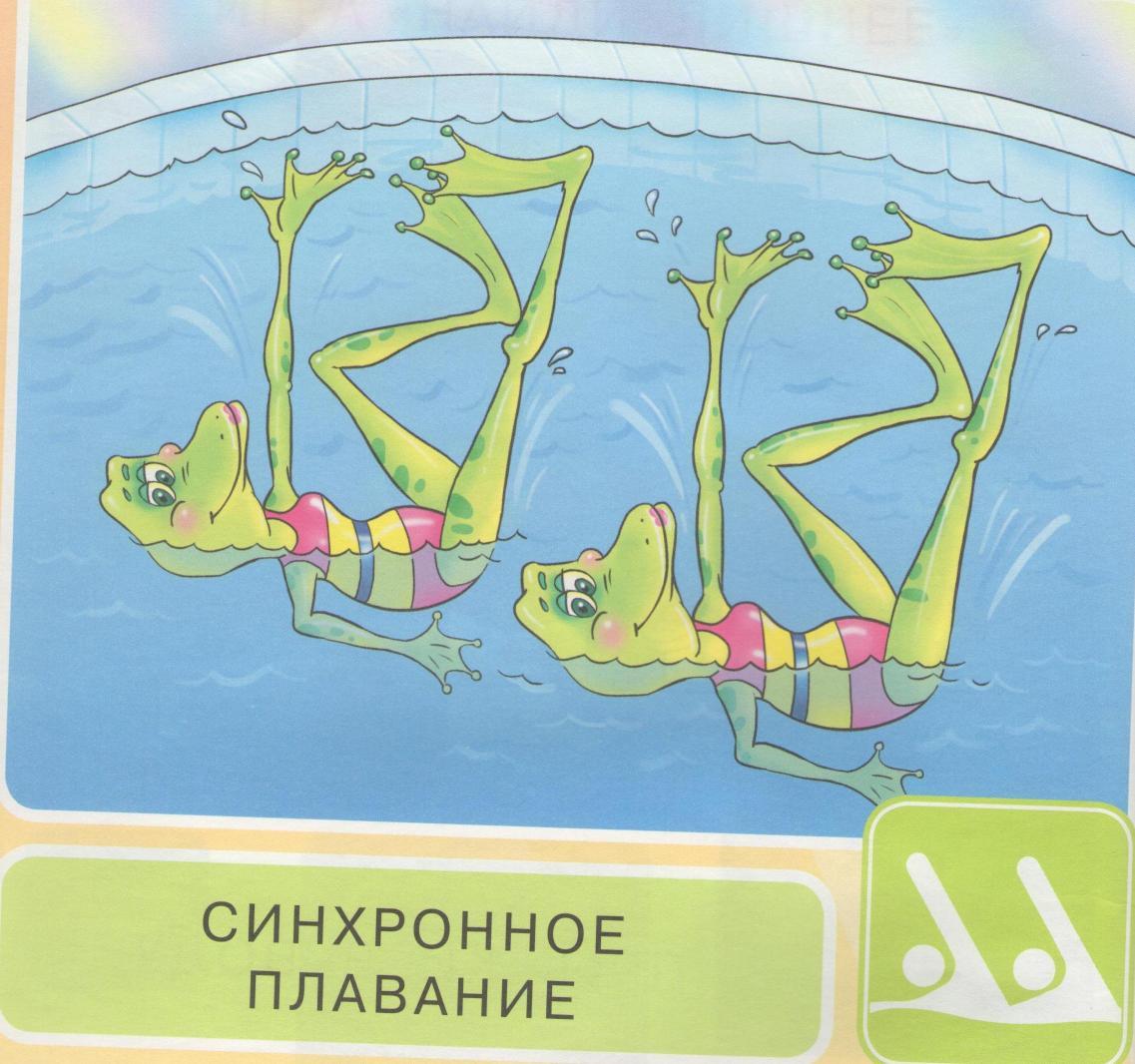 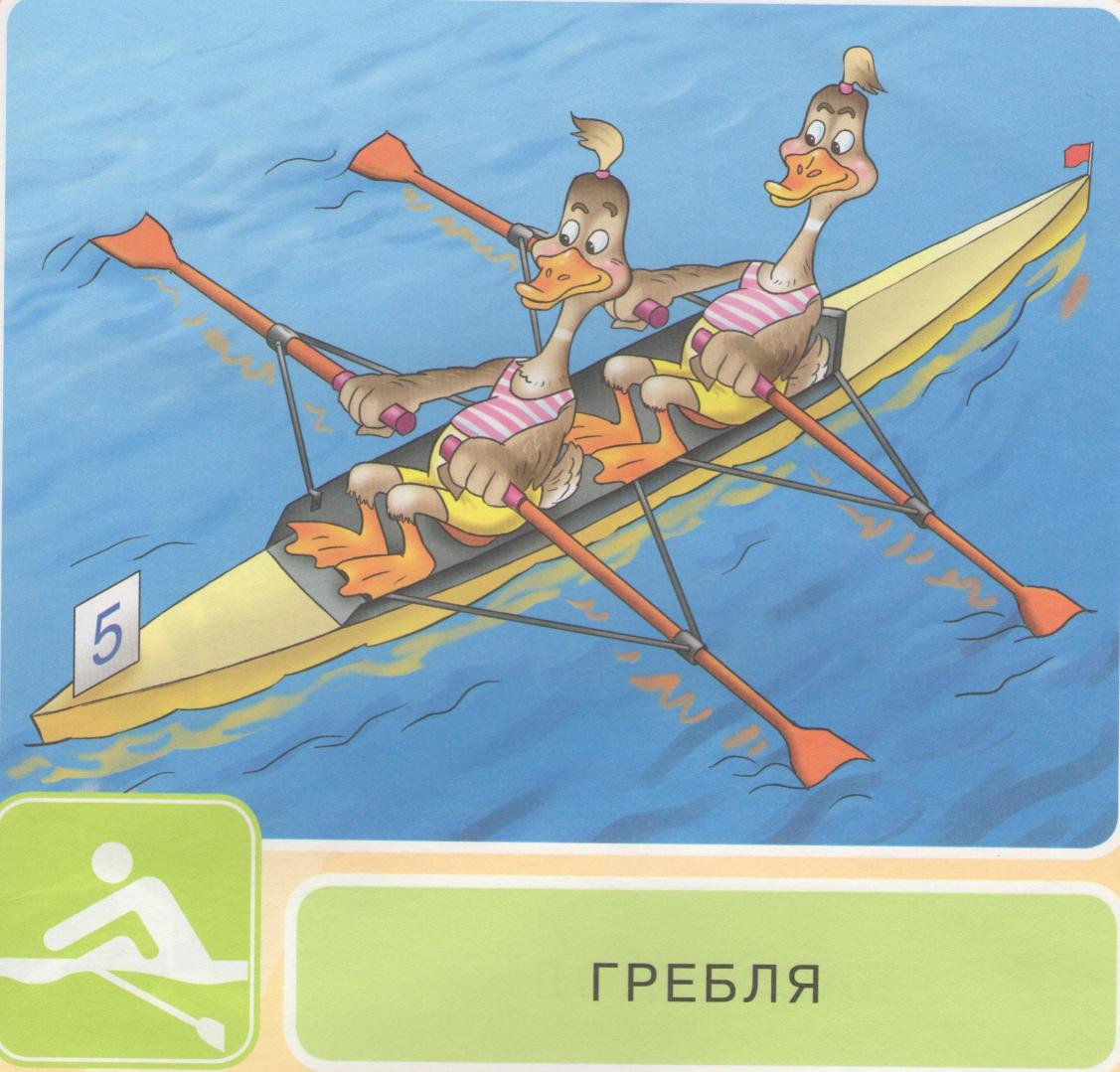 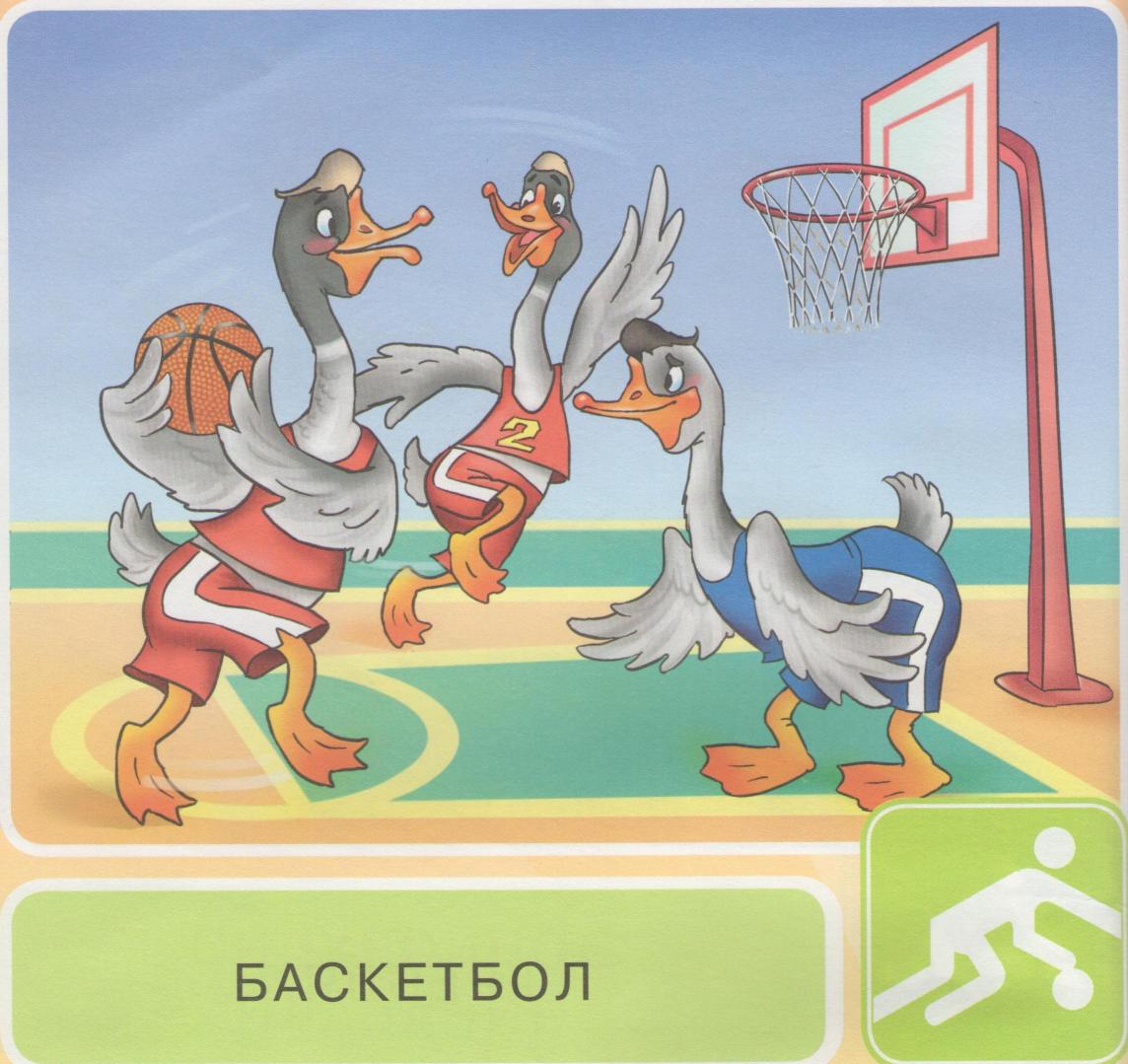 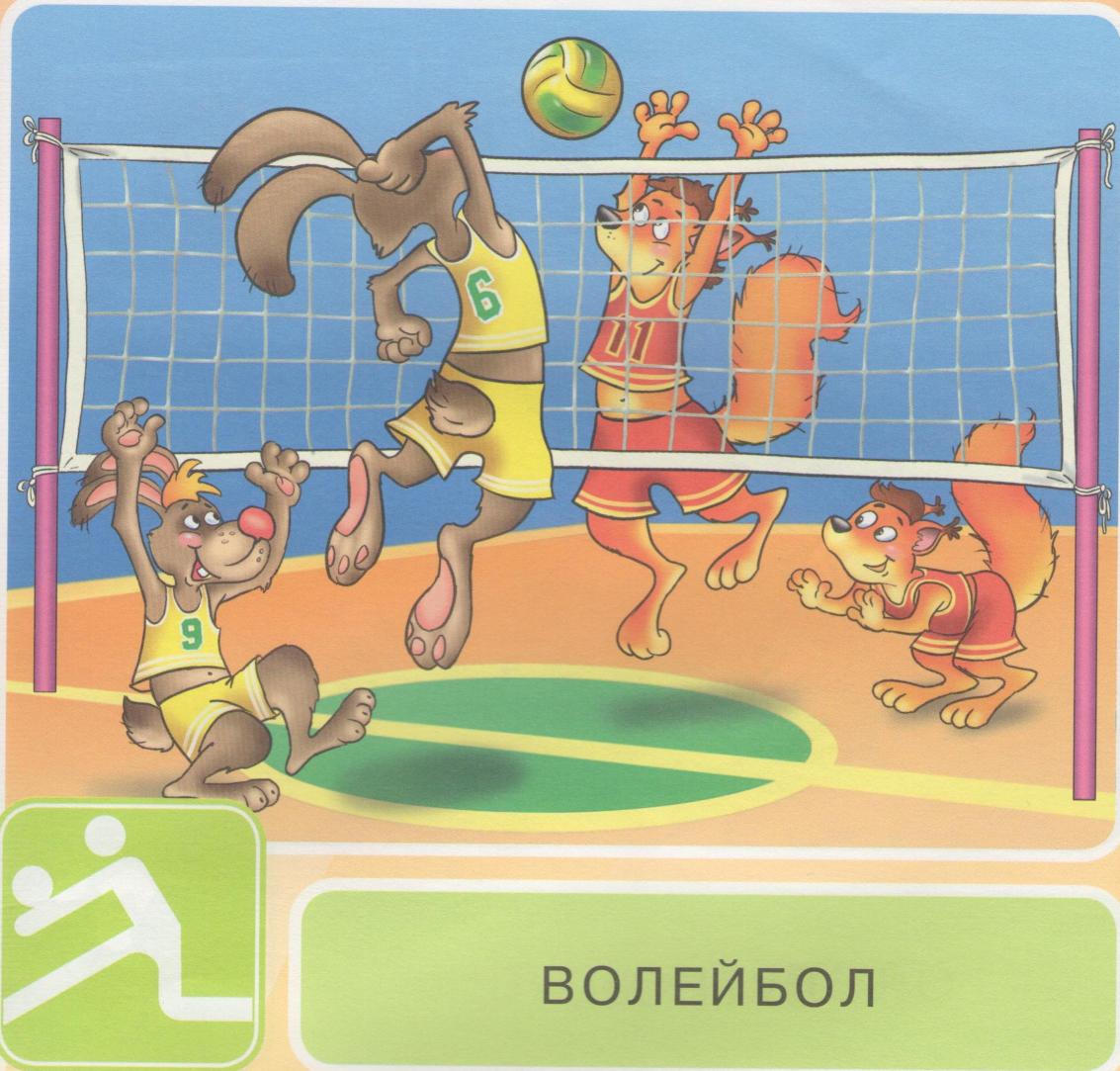 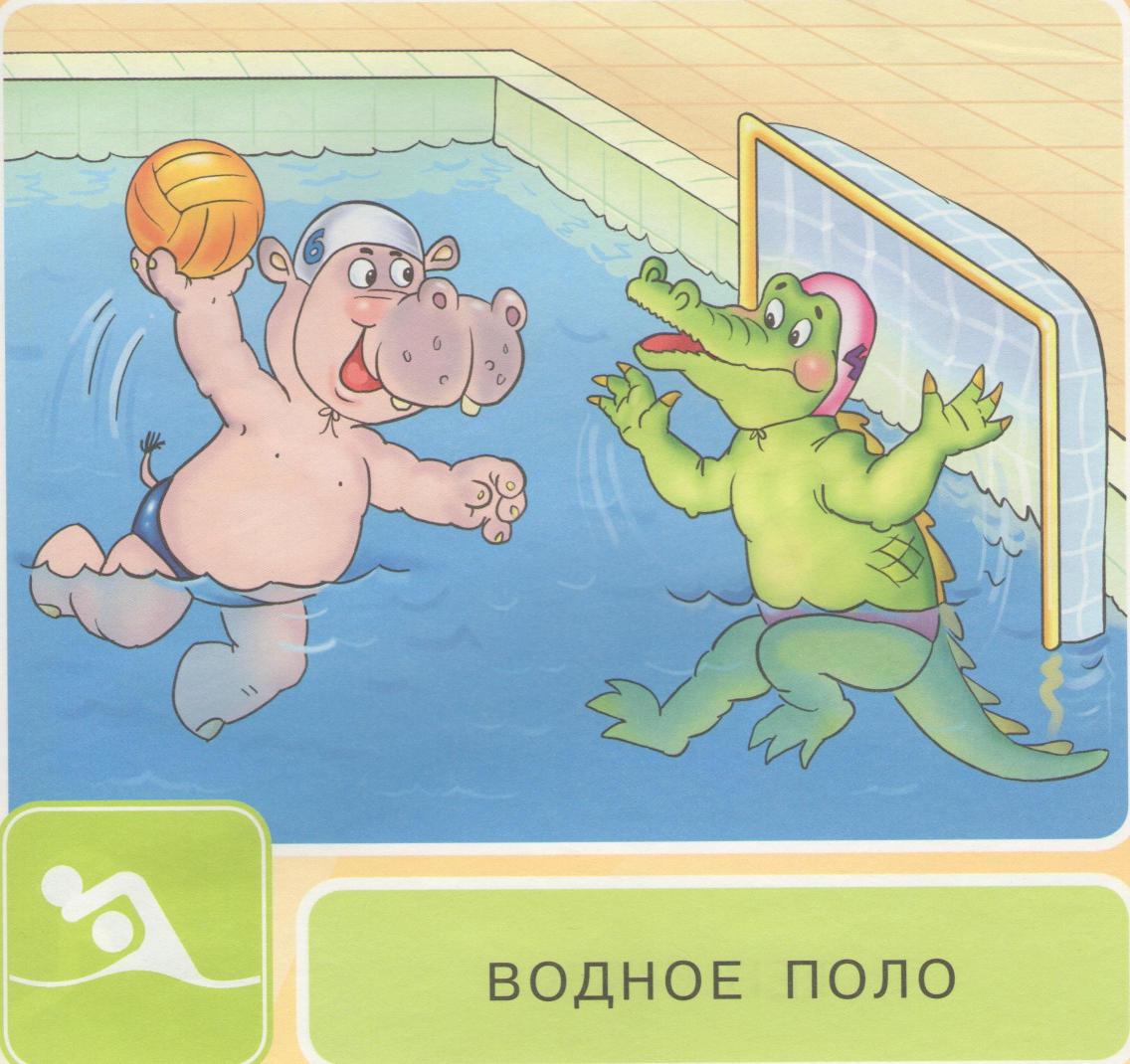 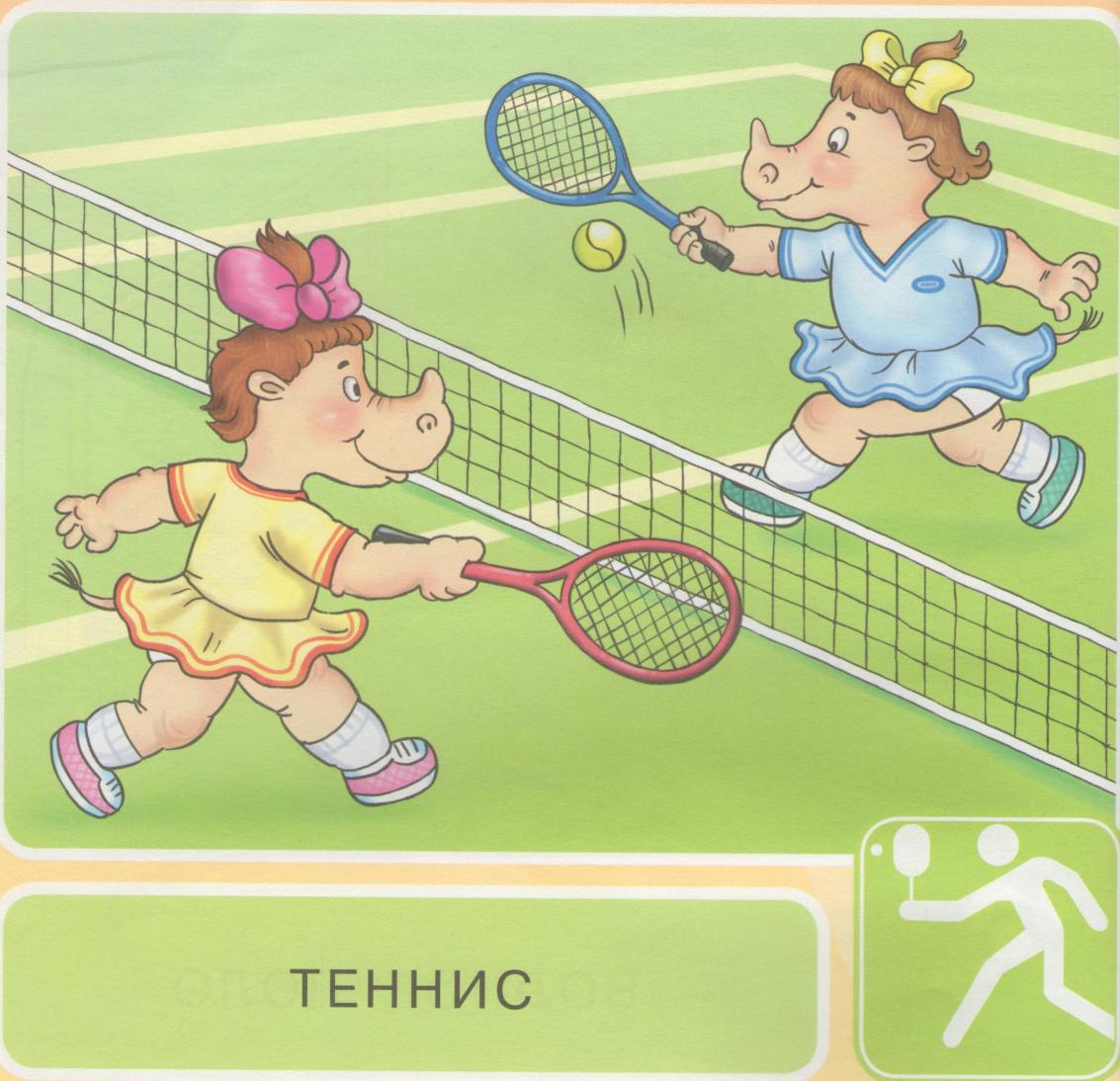 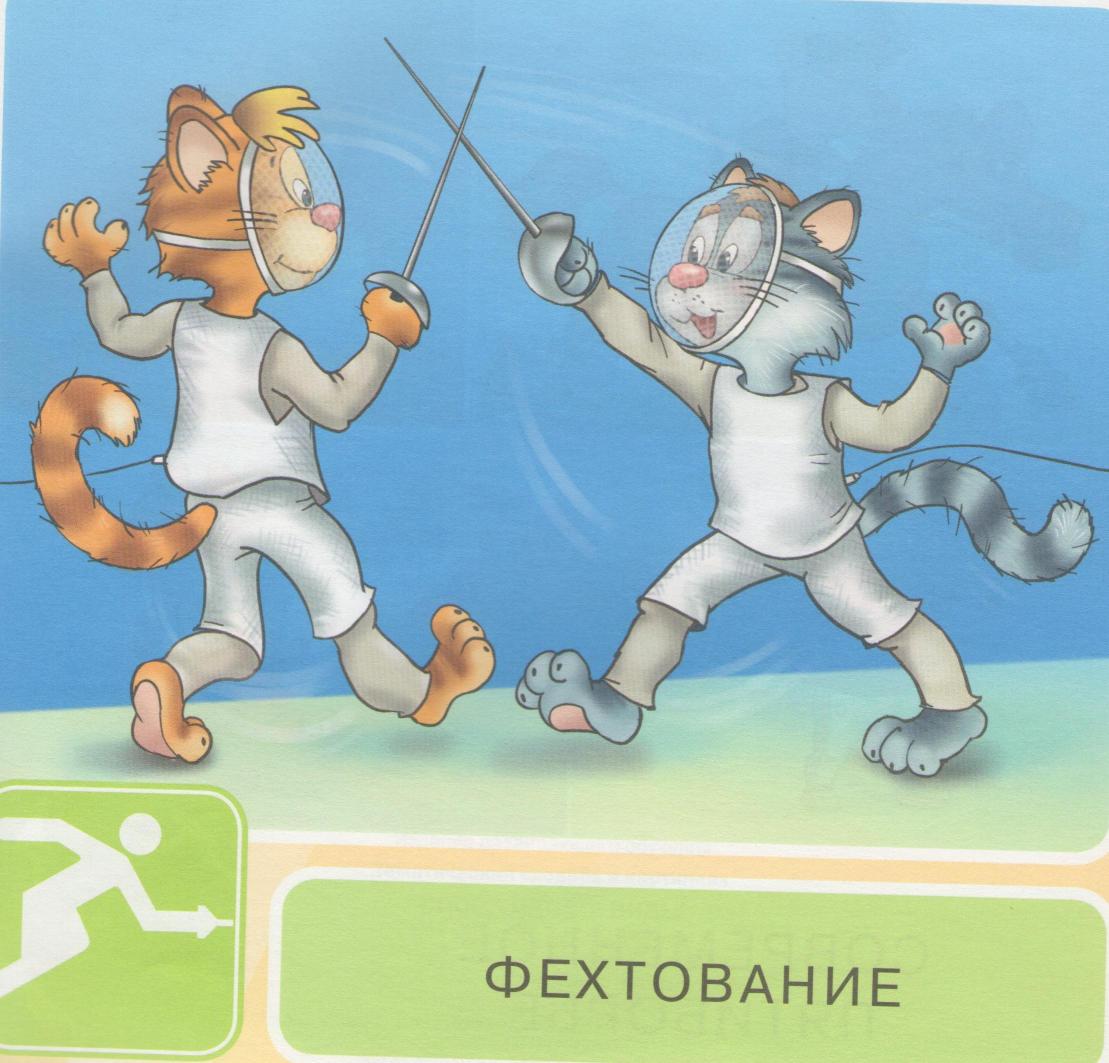 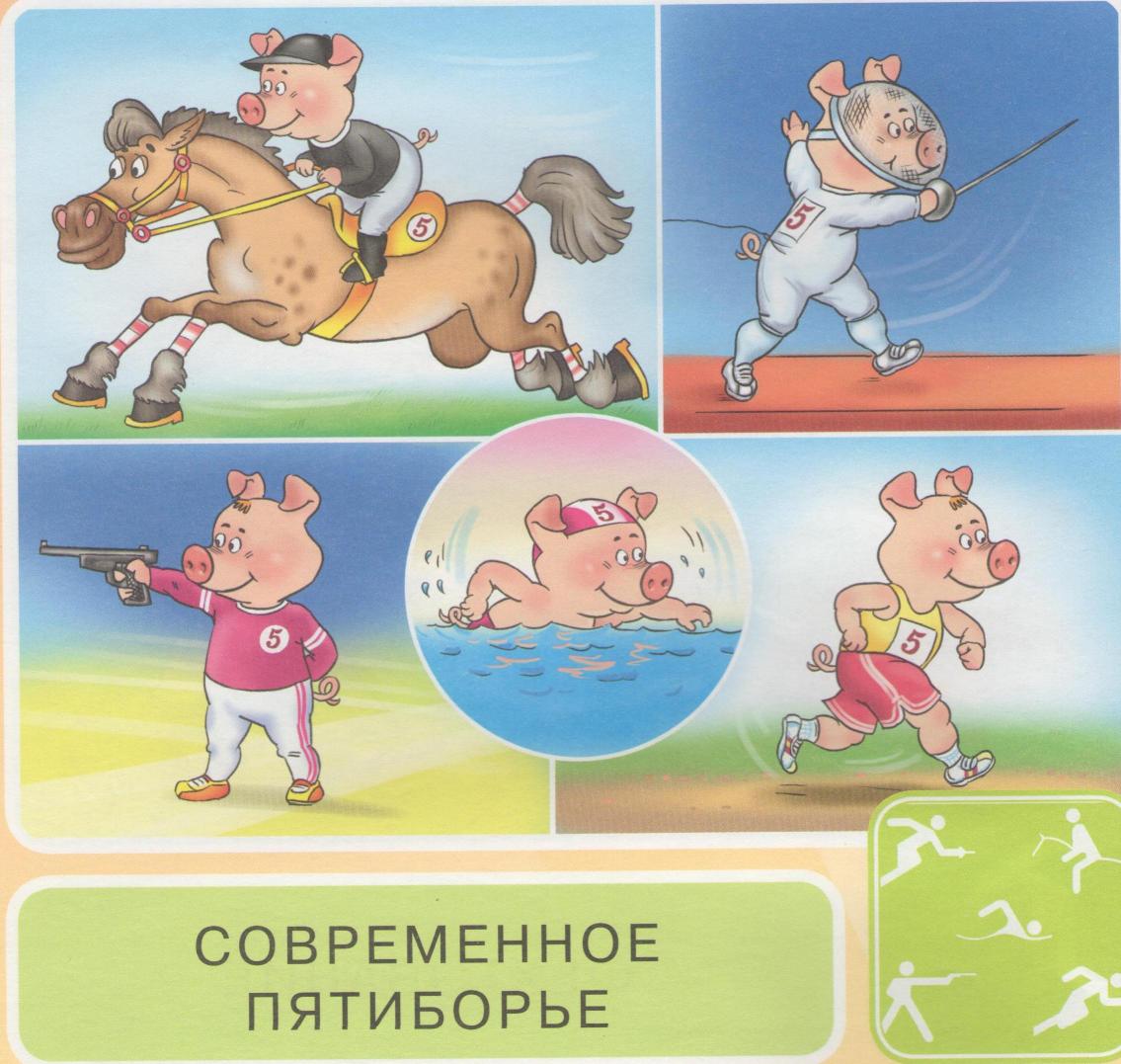 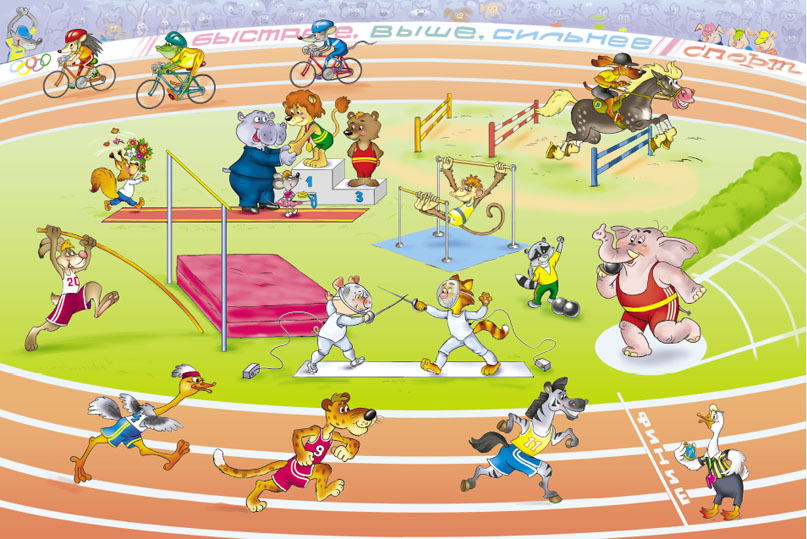 Спасибо за внимание!
Презентация подготовлена  по материалам тематического словаря в картинках.
«Спорт. Летние виды.»